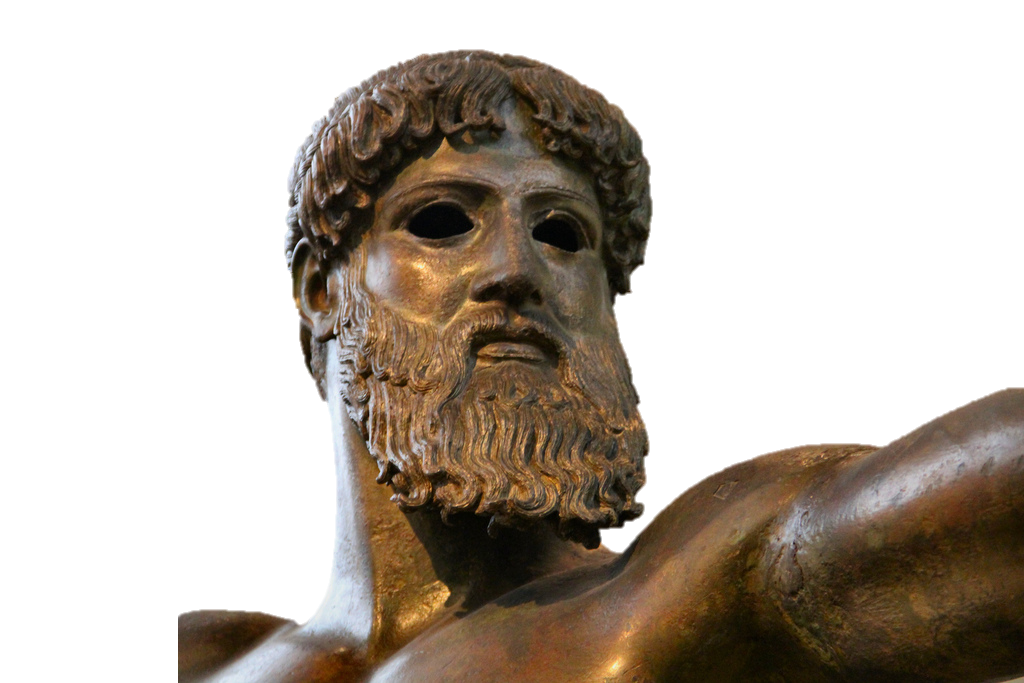 Ancient Greek Mythology
Some rights reserved by dynamosquito
In the Beginning...
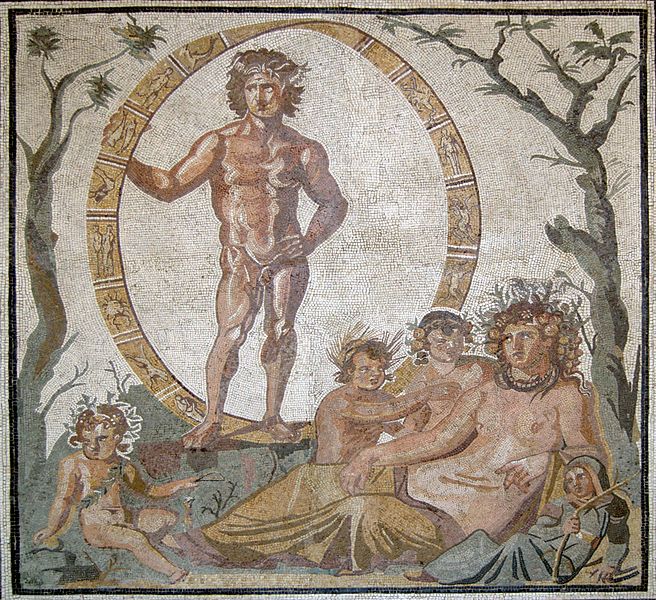 Uranus
“Father Sky”
Gaia
“Mother Earth”
The Titans
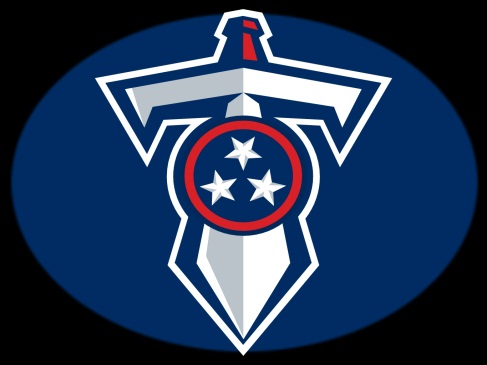 Descendants of Gaia and Uranus
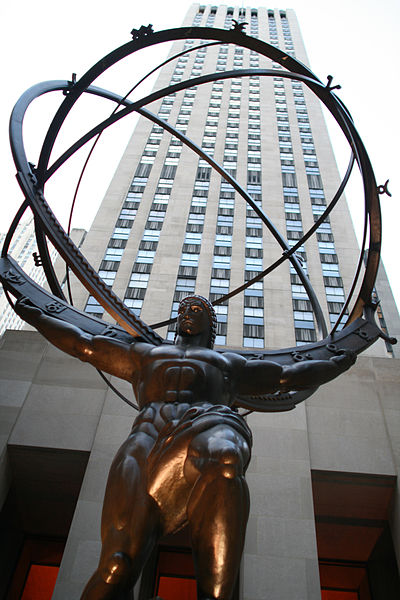 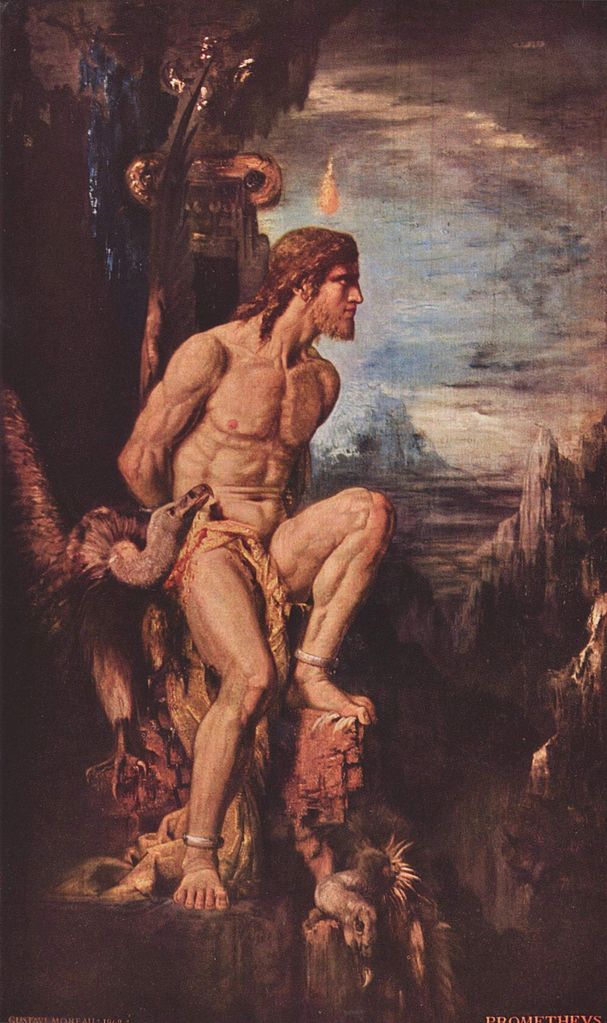 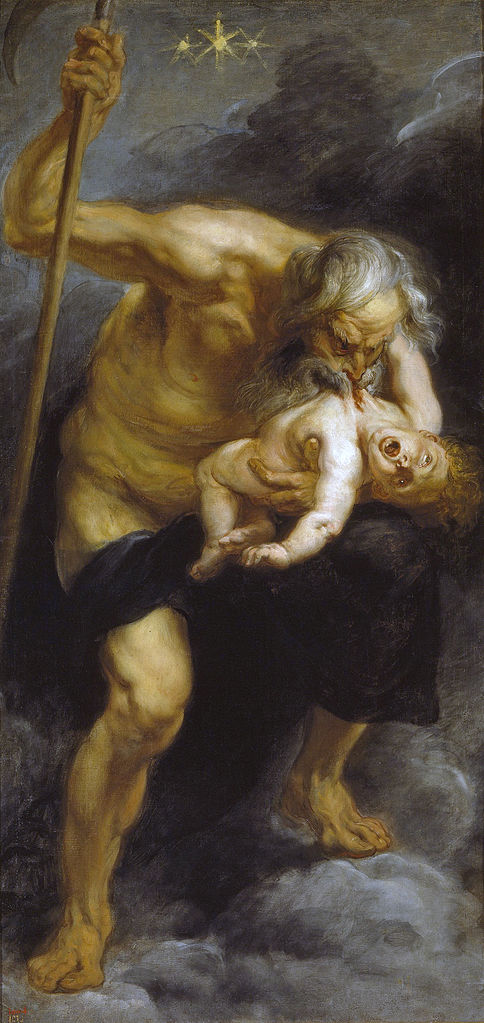 atlas
Cronus
Prometheus
O U C H ! ! !
Cronus overthrows Uranus
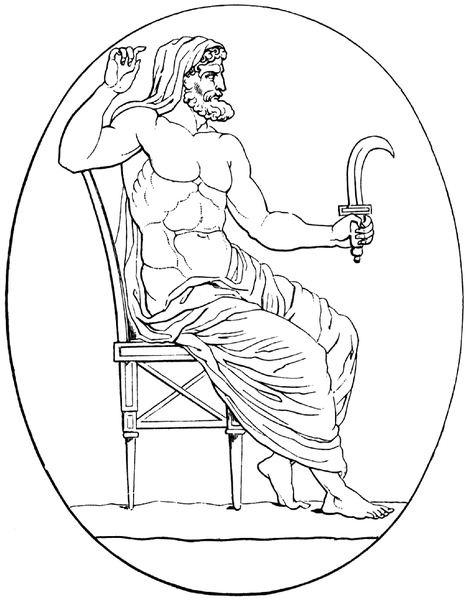 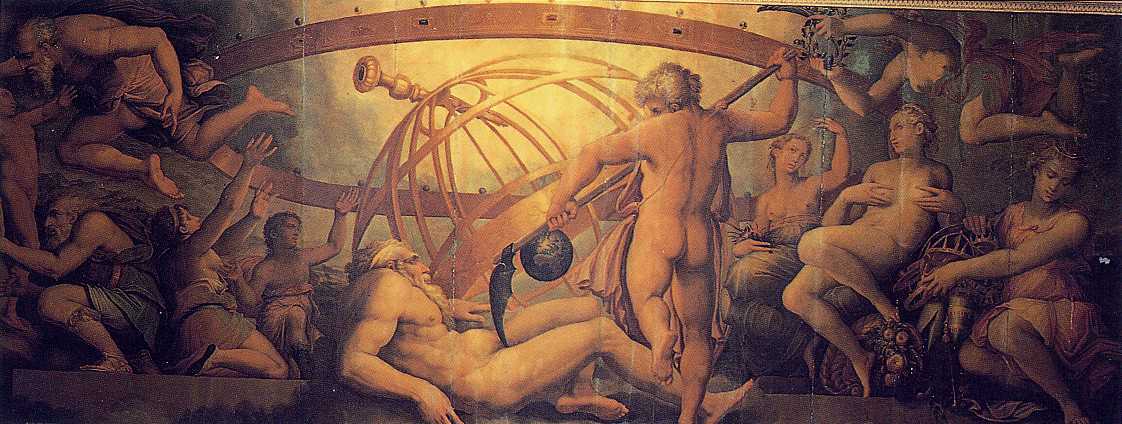 Cronus Pictured With Sickle
The Mutilation of Uranus: fresco by Giorgio Vasari and Cristofano Gherardi, c. 1560
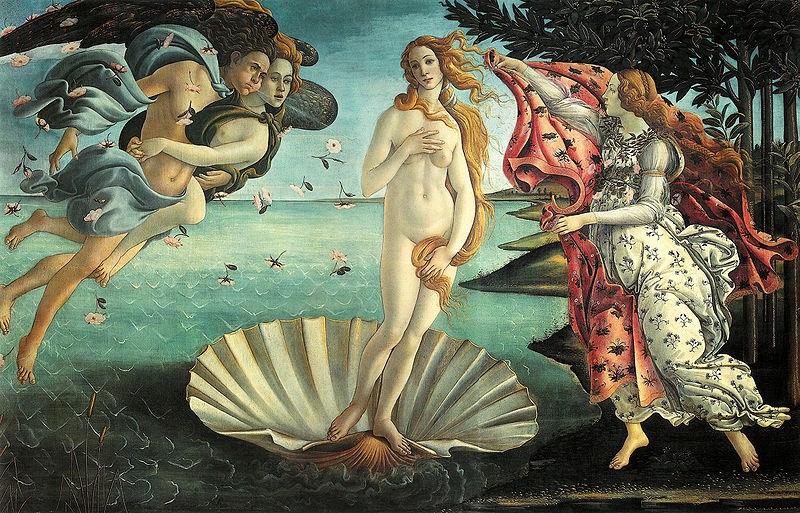 Botticelli, The Birth of Venus, 1482-1486
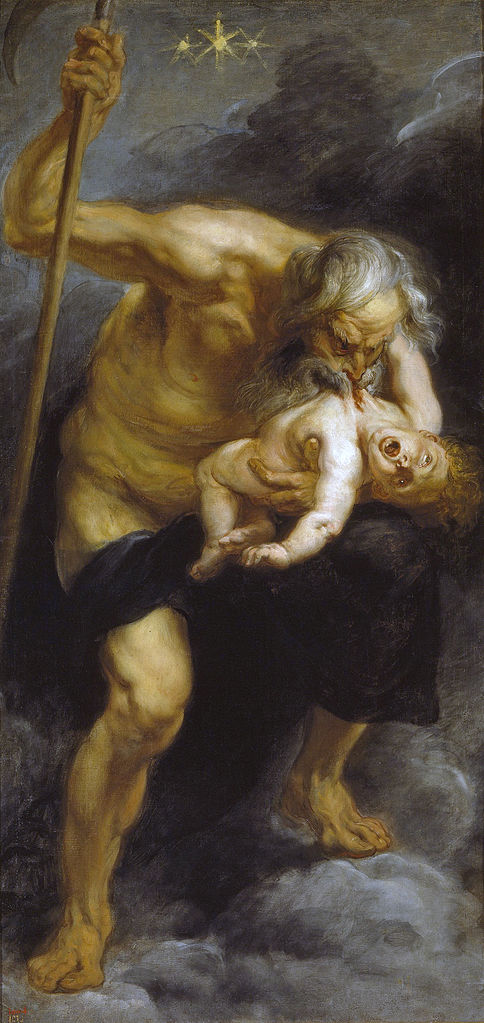 Cronus
Understandably PARANOID
Peter Paul Reubens, Cronus Devours Poseidon
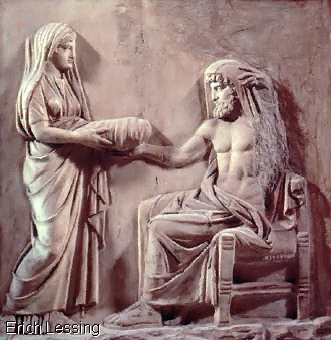 Titanomachy
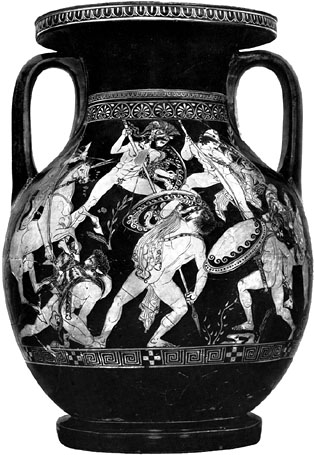 War of the Titans
Zeus, 
Poseidon
Hades 

defeat Cronus and the Titans
The Olympians
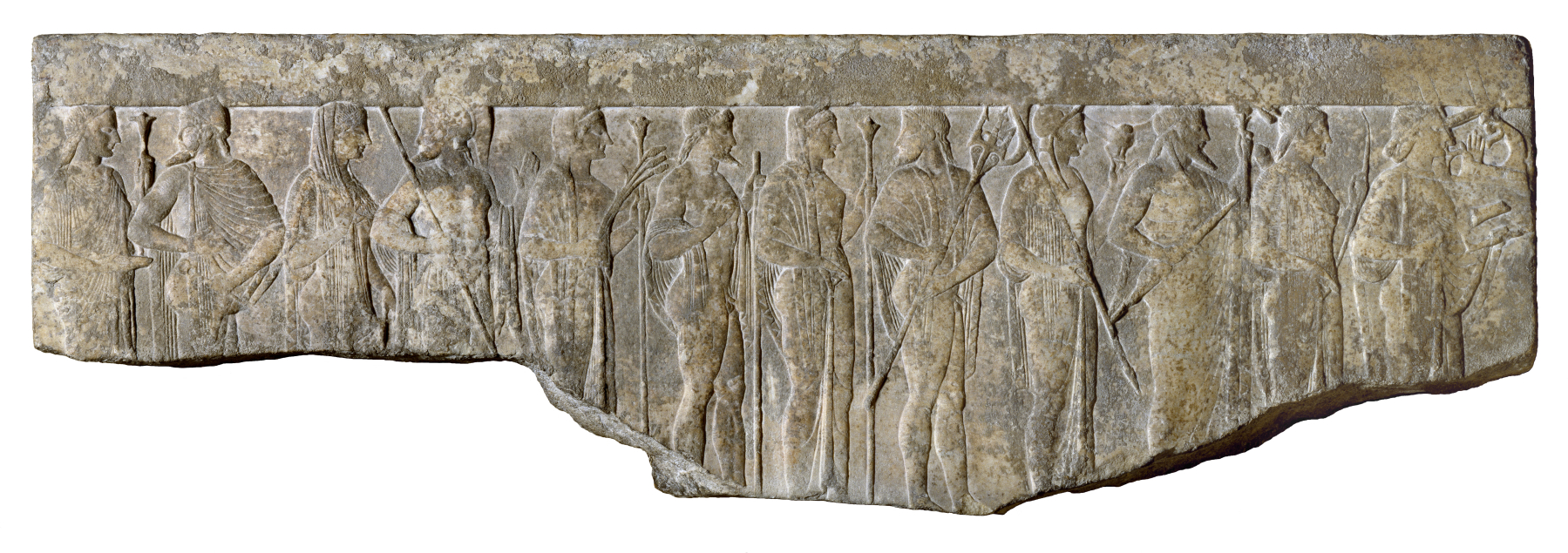 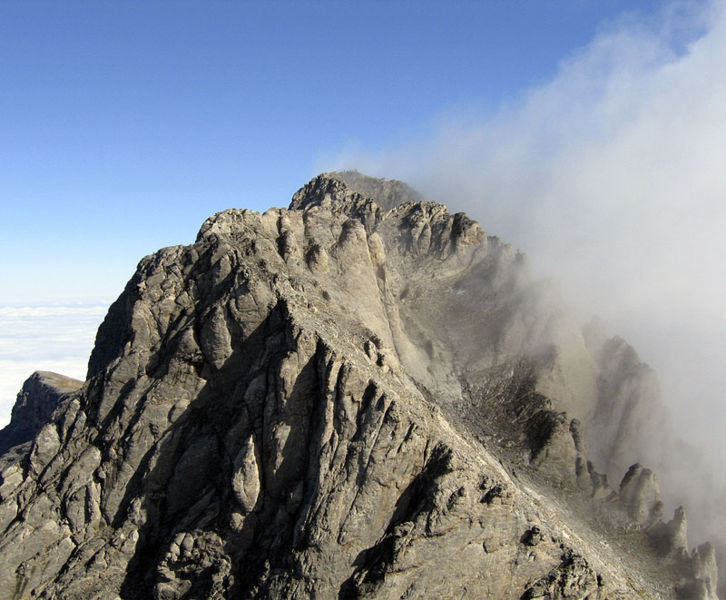 The Olympians
Hades (Pluto)
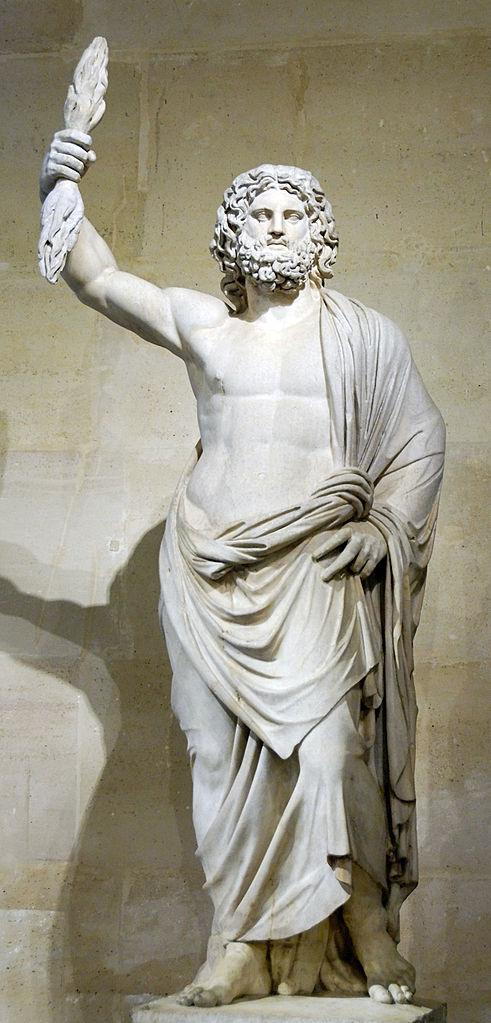 Zeus
Lord of Sky and Thunder
King of the Gods

Known for his many romantic escapades
Poseidon
TRIDENT
Lord of the Sea
HIGH MAINTENANCE

Causes earthquakes, storms, and shipwrecks when ignored
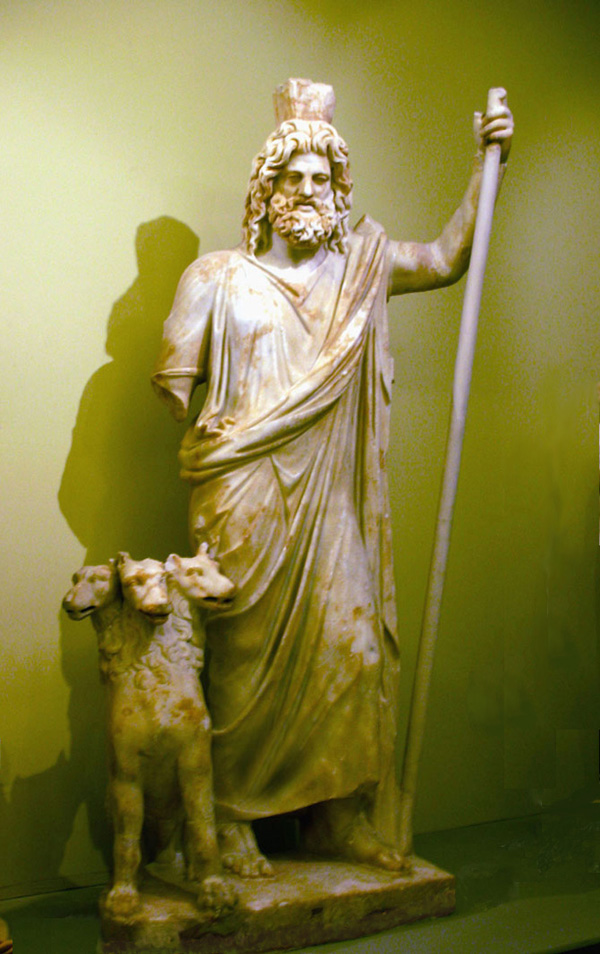 Hades
Lord of the Underworld
Hades with his hell hound, Cerberus, guardian of the gates of the Underworld
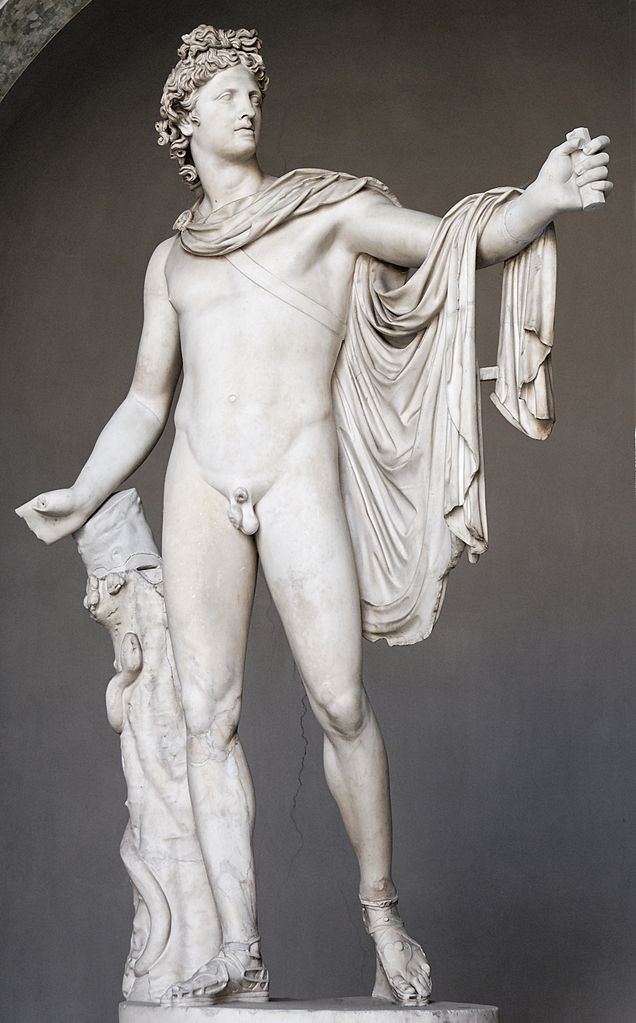 Apollo
god of the sun, prophecy, music, poetry, etc.
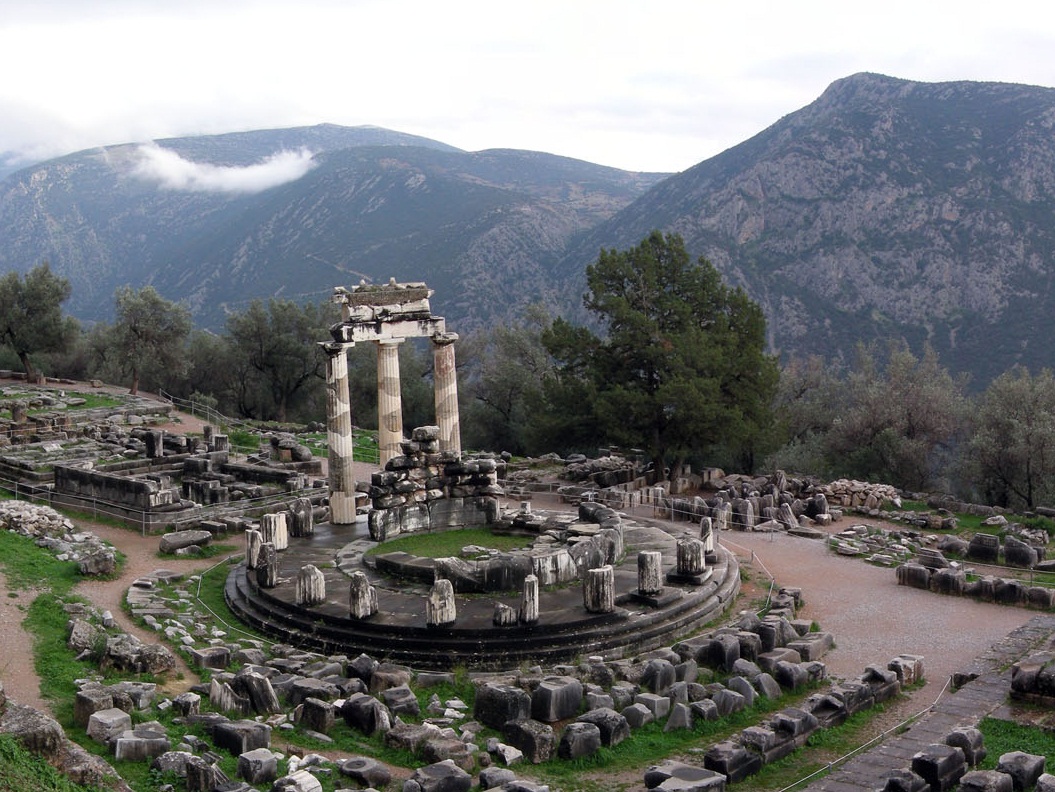 The Oracle
At Delphi
Greeks would visit Apollo’s Oracle seeking prophecies about the future.
Photo Credit:  Luarvick
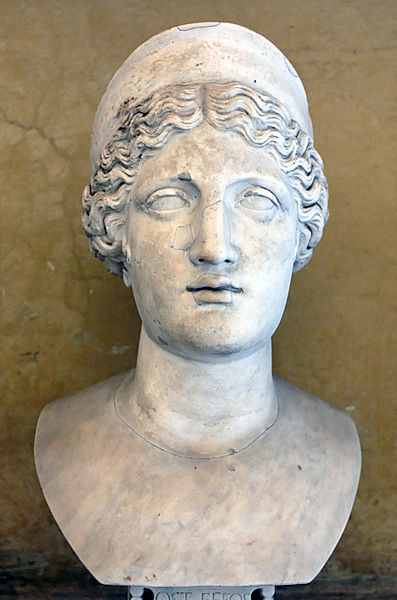 Hera
Queen of the Gods
Women and Marriage

Sister AND Wife of Zeus
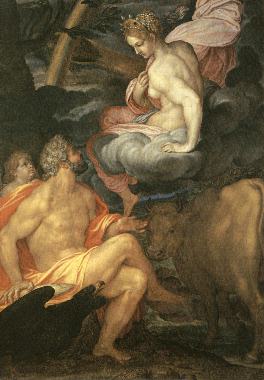 Ambrogio Figino, Io and Zeus
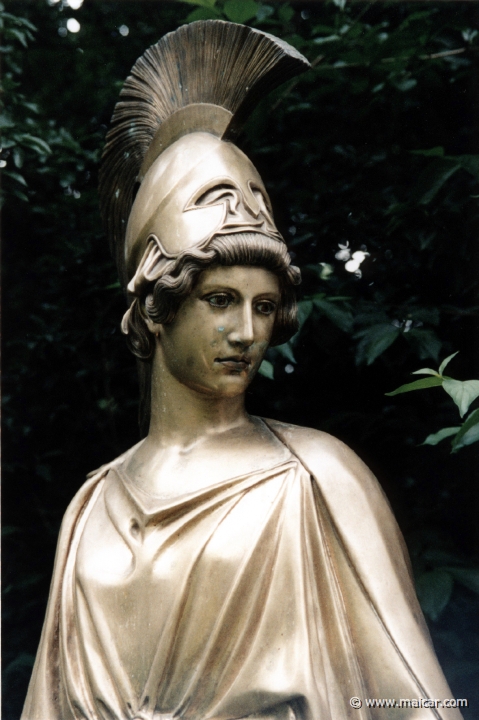 Athena
Patroness of Athens
W
Wisdom & Warfare
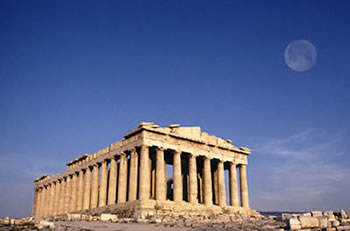 The Parthenon (Athens)
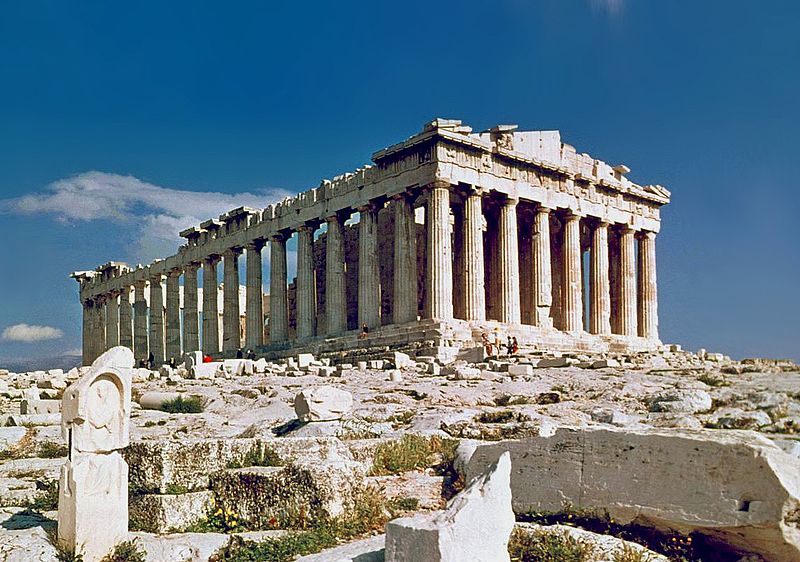 The Parthenon
Parthenos = Virgin
Photo Credit:  Steve Swayne
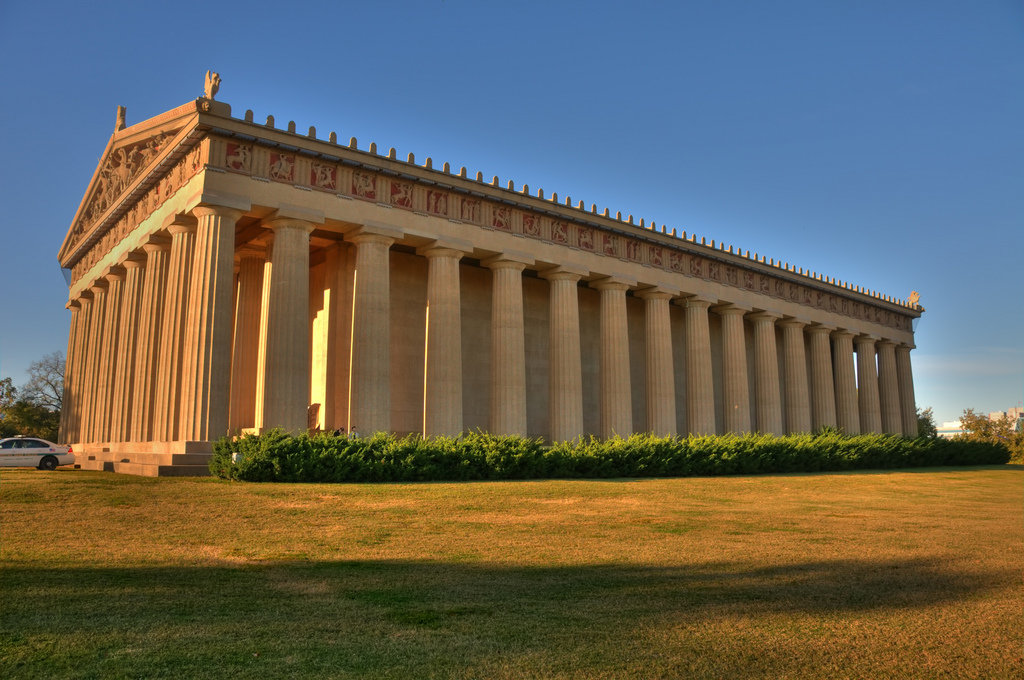 The Nashville Parthenon
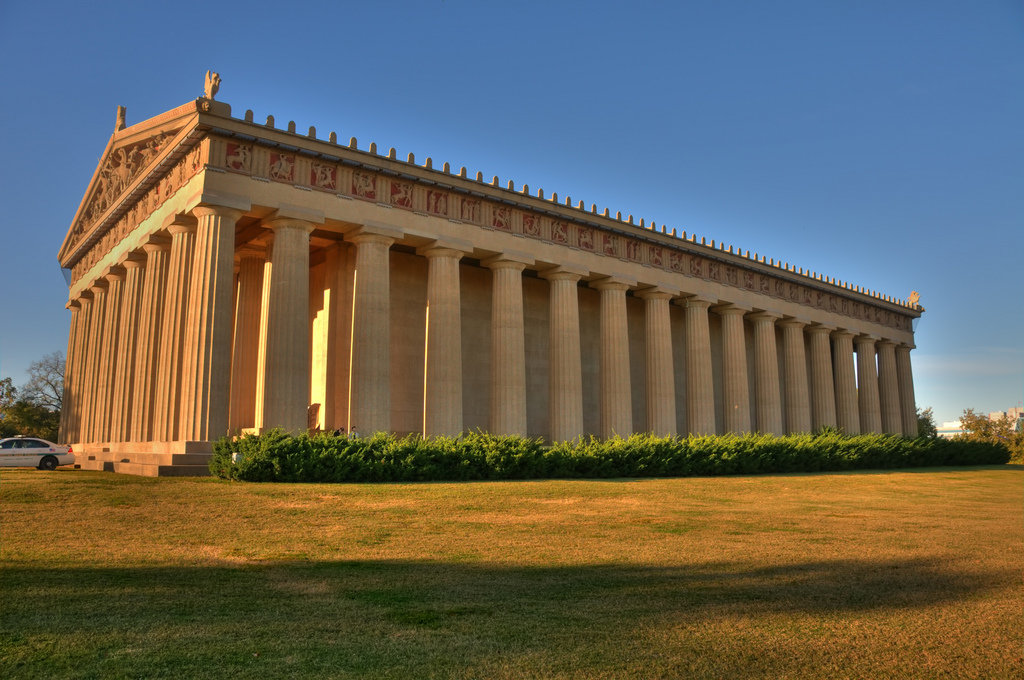 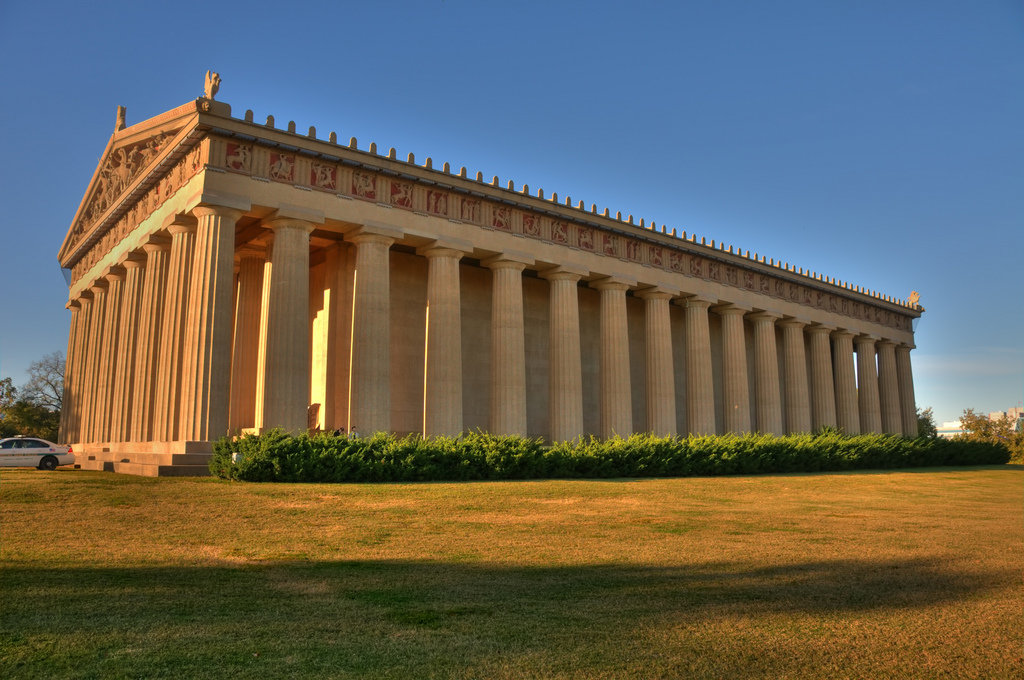 Some rights reserved by Serge Melki
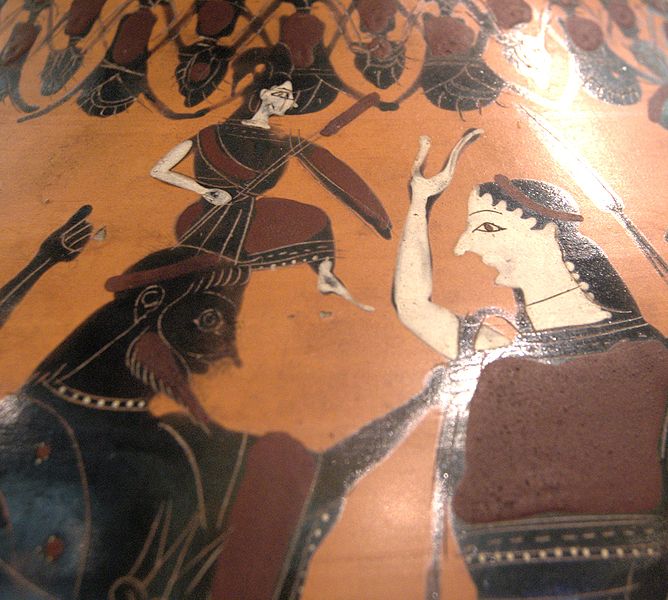 Aphrodite
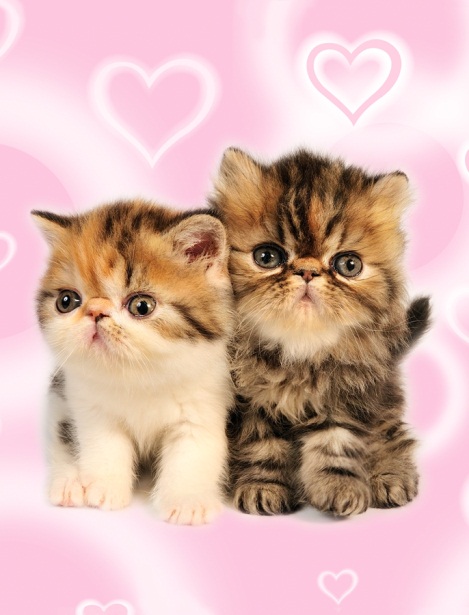 love, beauty, pleasure and procreation
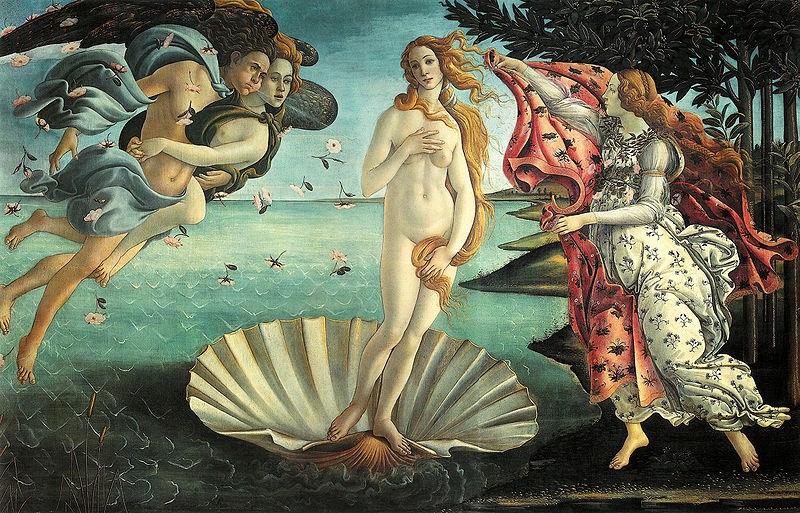 Carson picked this!
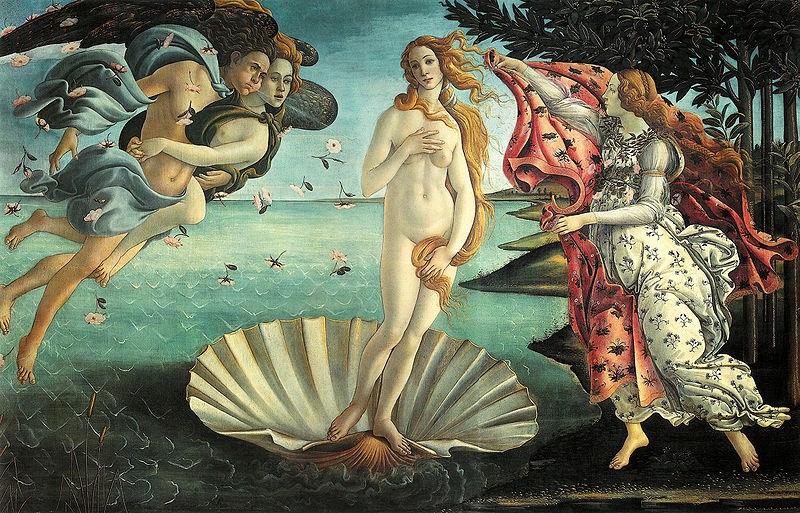 Botticelli, The Birth of Venus, 1482-1486
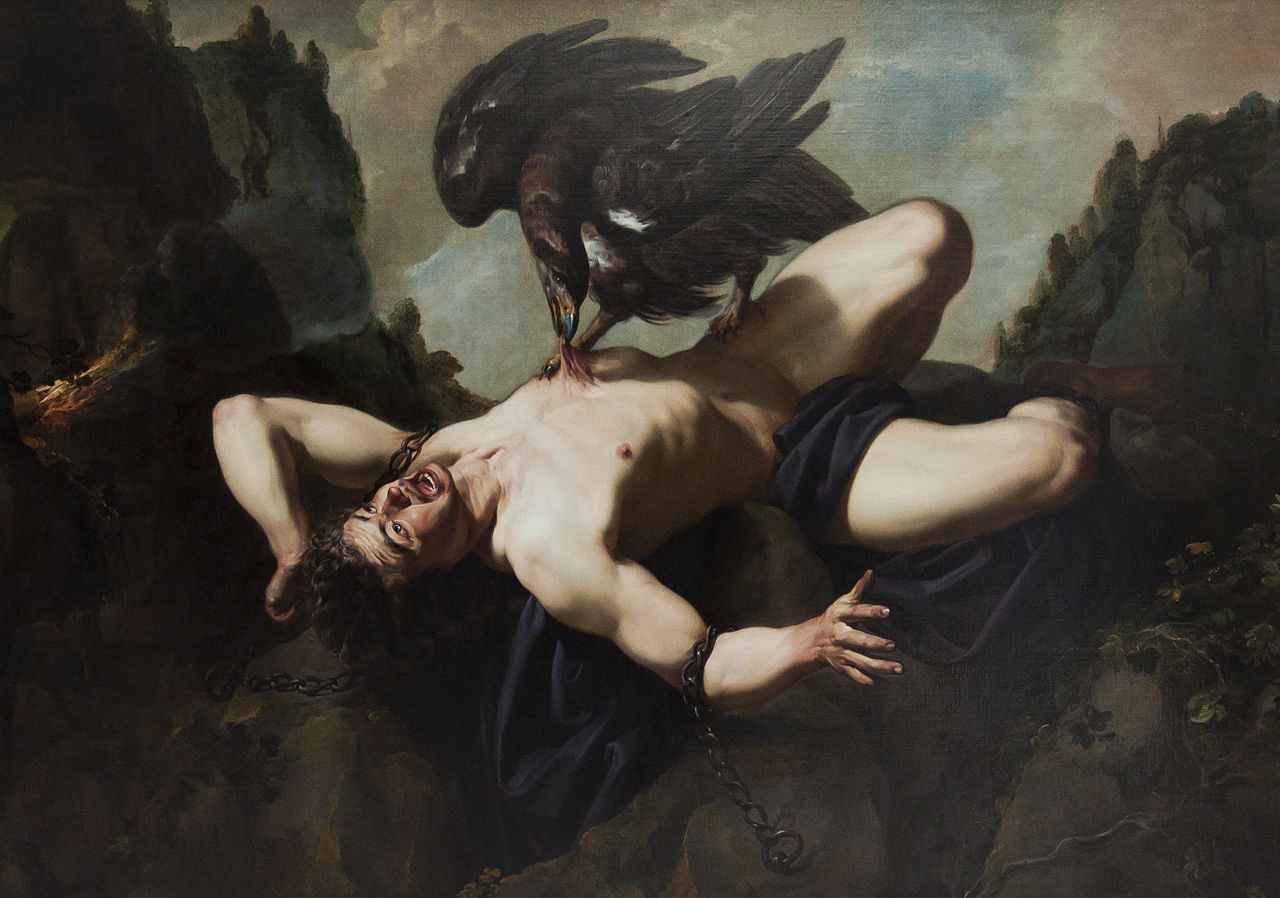 Prometheus by Theodoor Rombouts (1597–1637)
Prometheus
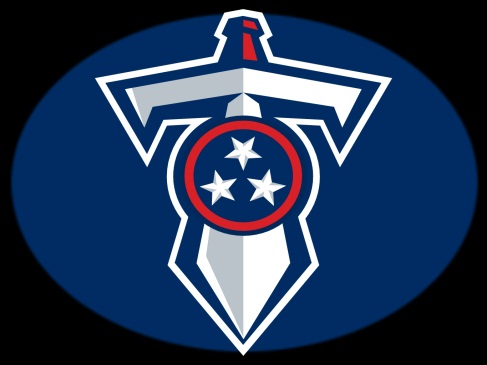 Patron of Mankind
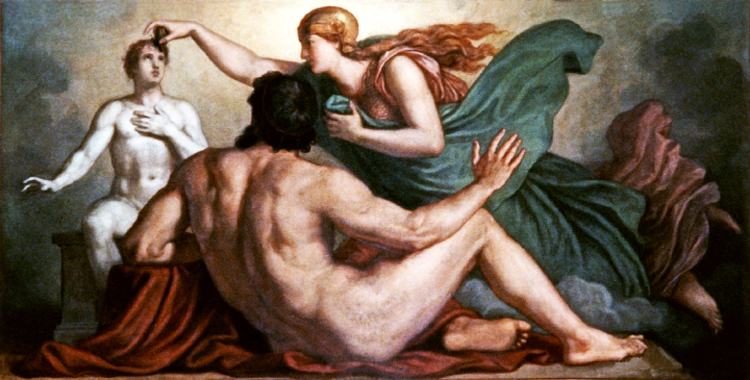 Prometheus watches Athena endow his creation with reason (painting by Christian Griepenkerl, 1877)
Prometheus
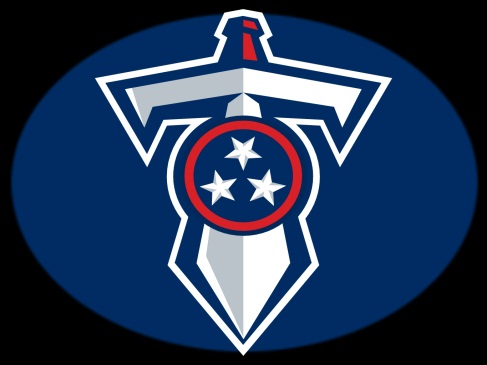 Patron of Mankind
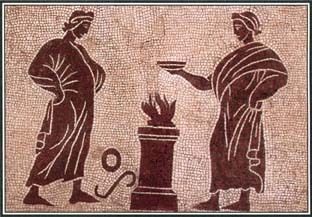 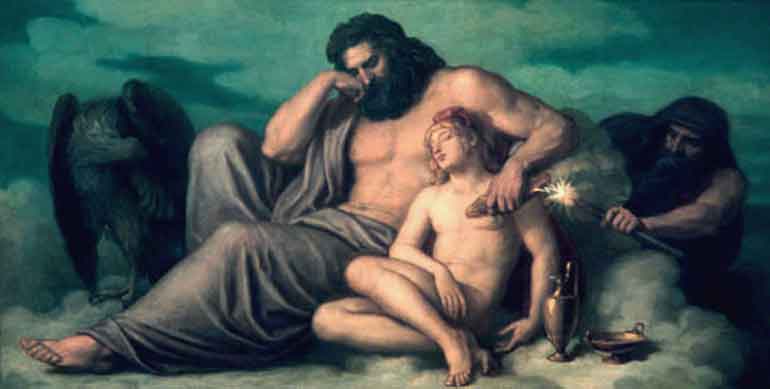 The Theft of Fire
Prometheus Tricks Zeus
Prometheus tricked Zeus twice on behalf of humanity.
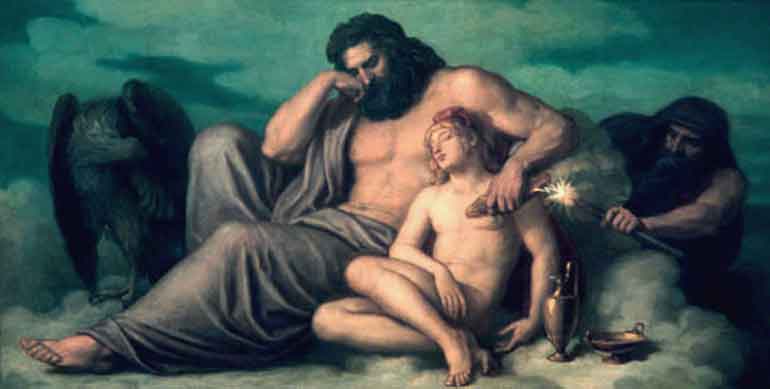 The Theft of Fire, Christian Griepenkerl
Punishment
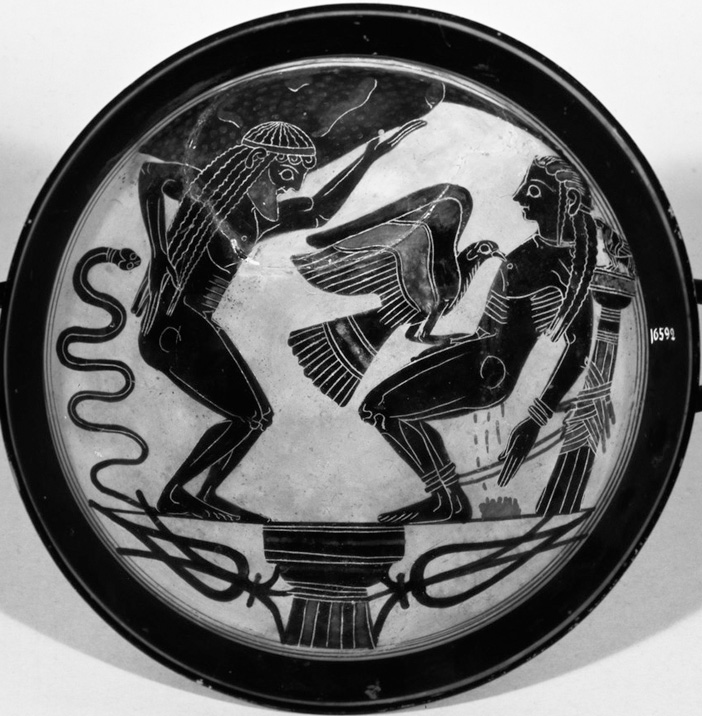 Atlas and Prometheus facing their respective punishments from Zeus
RESCUED
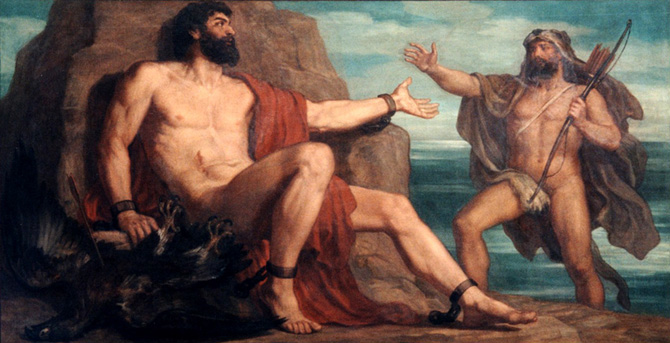 Prometheus Being Rescued by Hercules, by Christian Griepenkerl
Prometheus,Epimetheus AND Pandora
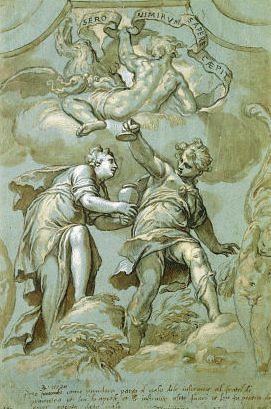 NEVER accept a gift from Zeus
-- Prometheus to Epimetheus
Pandora
The First Woman
created by Zeus as a revenge against Prometheus and men
“All Gifts”
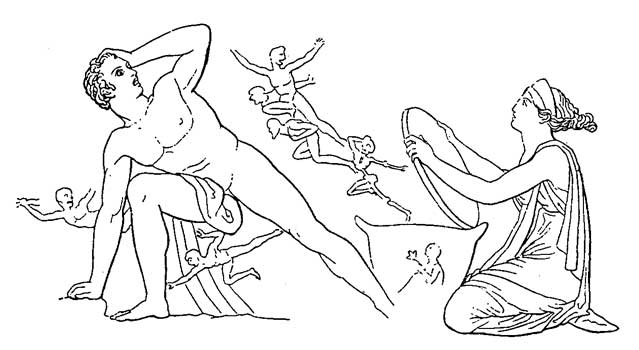 HOPESometimes, it’s all we have left!
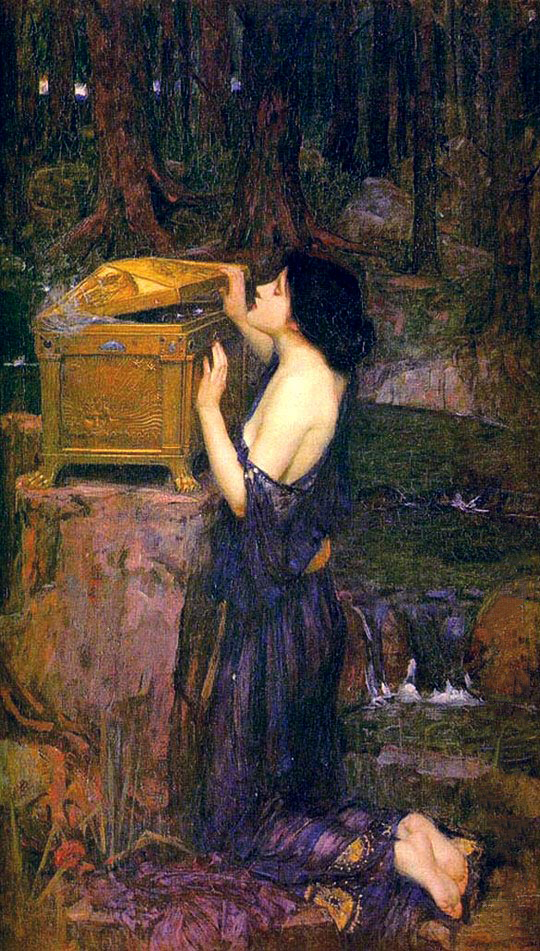 Women
The Ancient Greek View
“From her is the race of women and female kind:of her is the deadly race and tribe of women wholive amongst mortal men to their great trouble,no helpmeets in hateful poverty, but only in wealth.”

	   -- Hesiod (Greek Writer)
John William Waterhouse, Pandora (1896)
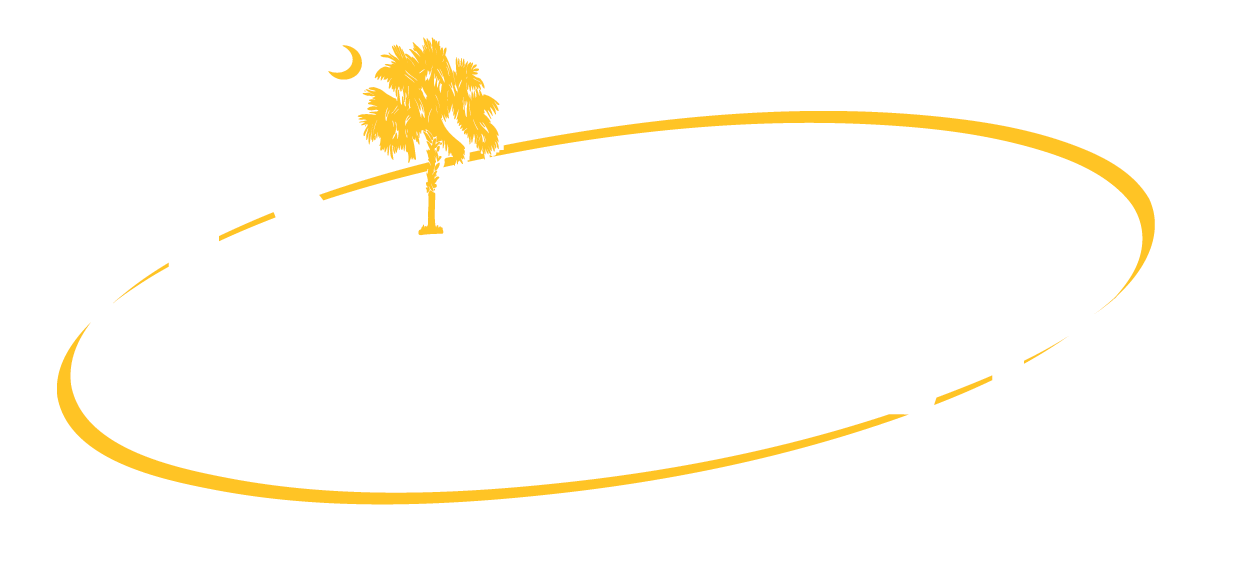 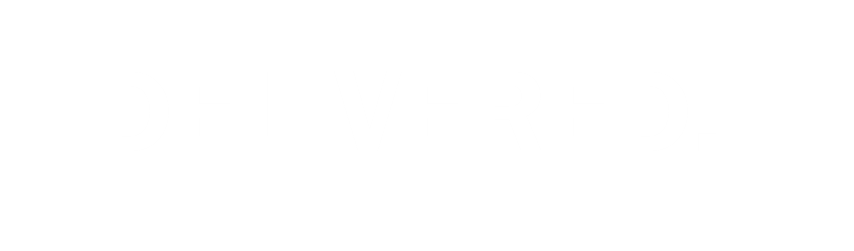 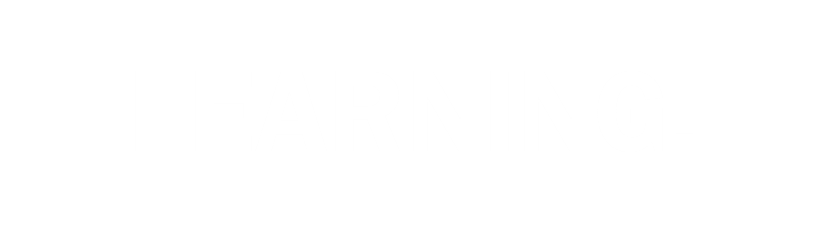 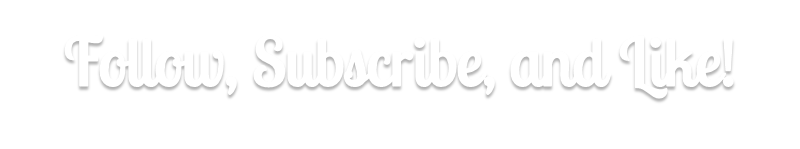 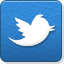 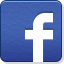 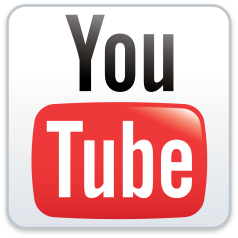